المهارات الـ 7 لتطوير الذات
محاور الدورة
تعريف الذات
إدارة المشاعر
مهارات بناء وزيادة الثقة بالنفس
التفكير الإيجابى
مهارات تحديد الأهداف
مهارات إدارة الوقت
مهارات أتخاذ القرارات
مهارات إدارة التوتر
مقدمة
التميز.. مطلب تبحث عنه النفوس، وتسعى وراءه العقول، وتهوى إليه الأفئدة.. لا يكاد يوجد إنسان على ظهر الأرض إلا وهو يبحث عن التميز والتفرد المطلق والشعور بالتفوق على الآخرين.
 
ولا شك أن هذا الشعور وهذا المطلب مطلب مشروع، ومن حق كل إنسان أن يكون كذلك، بل من حقه أن يسعى للوصول إلى مطلبه، ما دام القصد مشروعا والوسيلة مشروعة، أما إذا اختل القصد وفسدت النية والوسيلة فقد انتفت المشروعية، ودخل صاحبها في متاهة مضلة ستتلوها متاهات ومتاهات وهلم جرا .
الهدف العام للبرنامج التدريبي
تزويد المتدربين بالمعلومات والمهارات المطلوبة للتميز فى الحياة
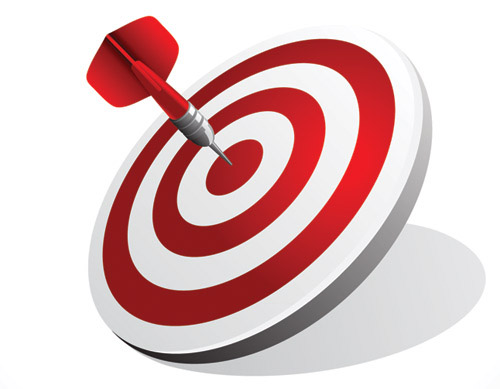 الاهداف التفصلية للبرنامج التدريبي
تعريف المتدربين بمفهم الذات .
إكساب المتدربين مهارات بناء الذات وتحقيق الثقة بالنفس .
تعريف المتدربين بأهمية تحديد الاهداف والتدرب عليها عملياً من خلال ورش العمل .
تطوير أدا المدربين من خلال اكسابهم مهارات اتخاذ القرار .
إكساب المتدربين القدرة على التحكم فى الانفعالات وادارة المشاعر .
رفع إداء المتدربين من خلال قدرتهم على التفكير الايجابى .
تزويد المتدربين بمهارات إدارة الوقت لانه الطريق الى التميز .
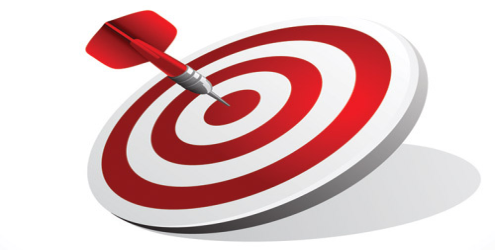 لنبدأ البرنامج
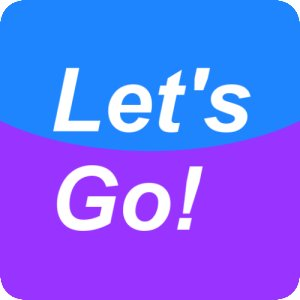 اولاً
الذات من ناحية فلسفية
الشيء أو مجمل الصفات التي تميز شخص عن الآخرين. ومن هنا تم طرح العديد من الطرق للنظر إلى الذات ومنها:
الذات هي منبع الوعي
الذات هي العامل المسؤول عن الأفكار
الذات هي الشيء الذي يتخطى الزمن
الذات في علم النفس
تراوحت تعريفات الذات في علم النفس بين:
الذات كموضع المعرفة (موضع الوعي) 
Object (me-)
الذات ككيان / الوعي بحد ذاته 
Subject (I-)